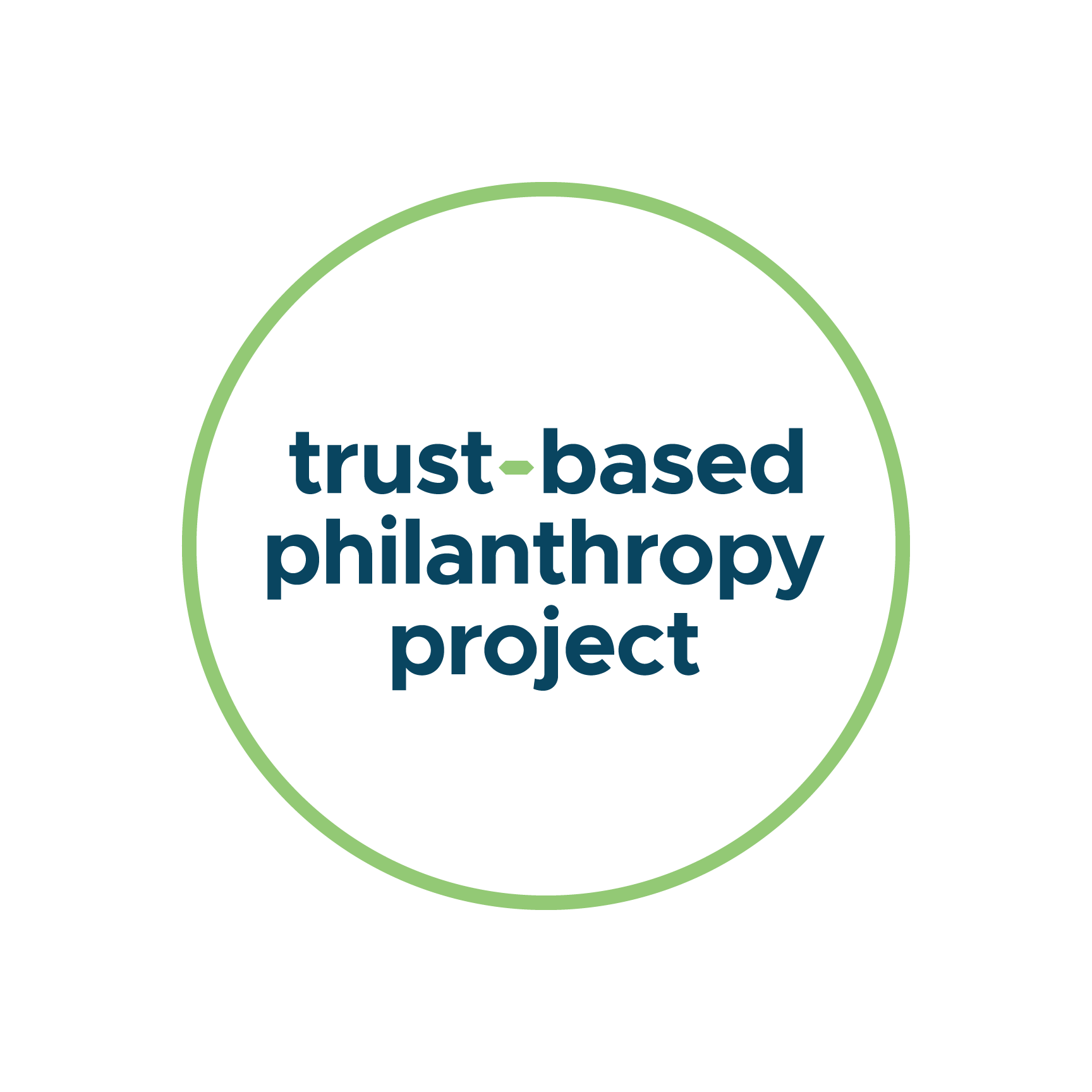 Trust-Based Philanthropy Summer Learning SeriesJune 8, 202110-11:30am PT
TBP Summer Learning Series
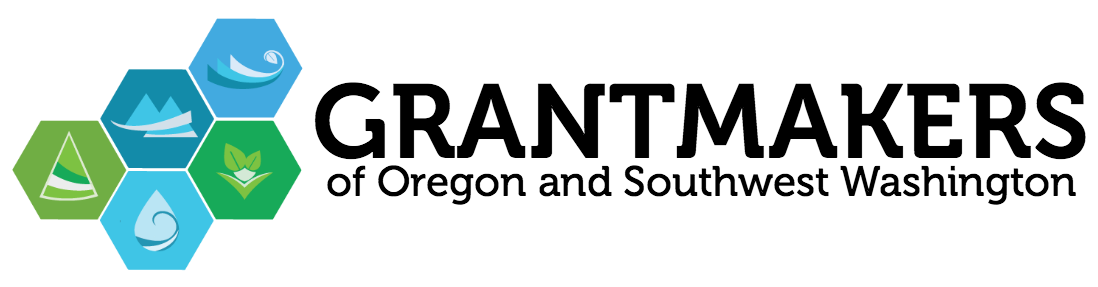 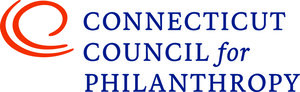 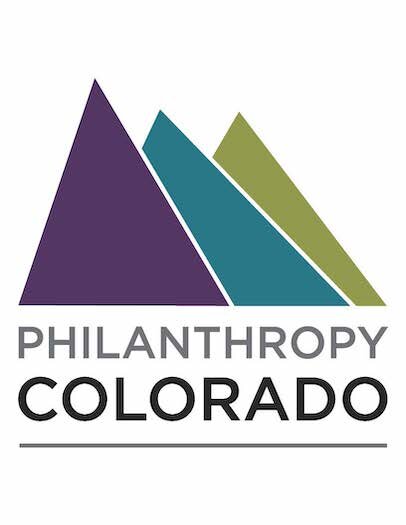 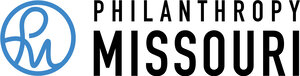 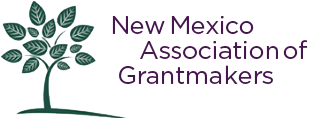 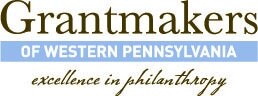 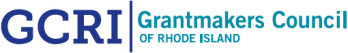 TBP Summer Learning Series
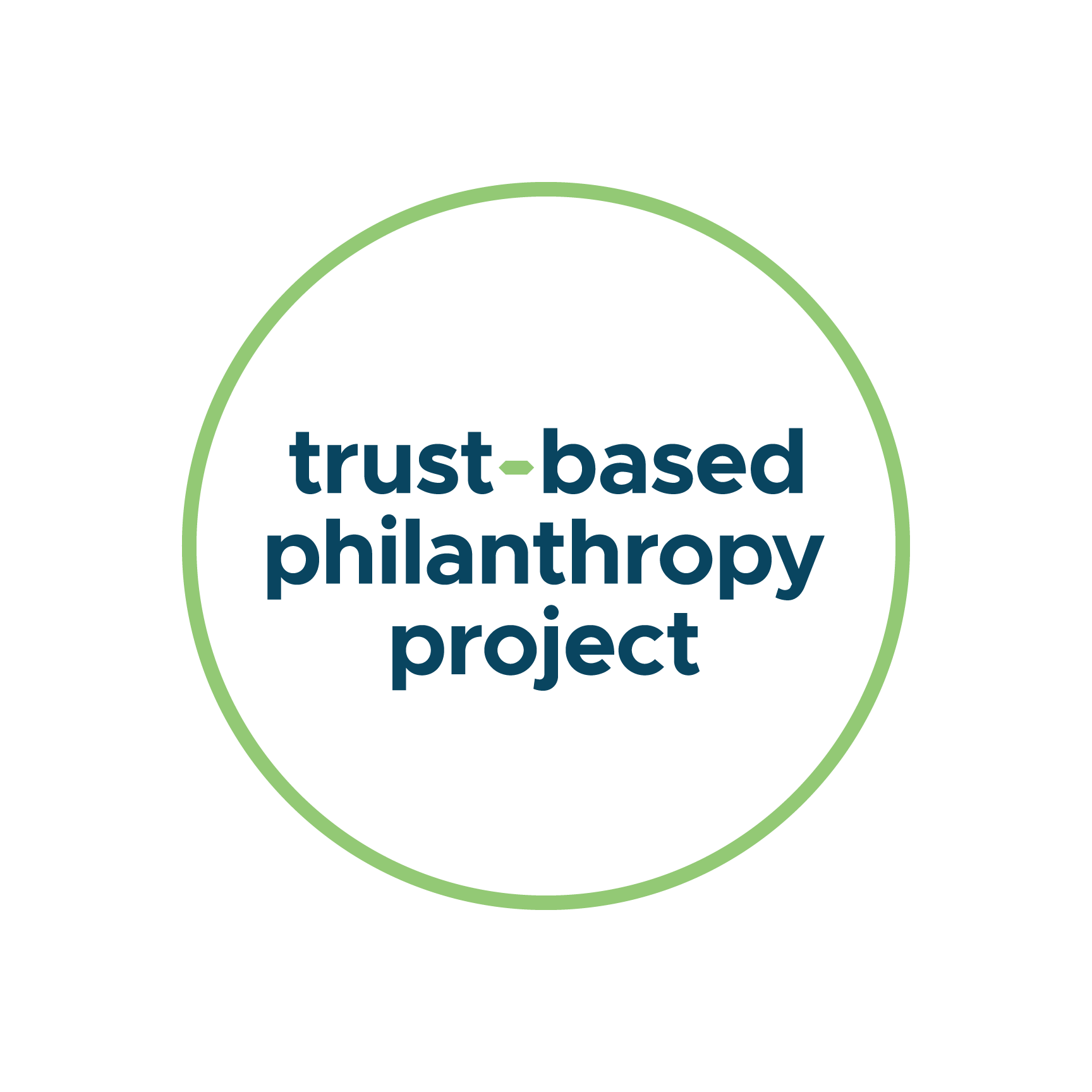 Today’s Agenda (PDT)
10:05am	Introduction to TBP

10:10am	Putting TBP Values Into Practice

10:25am	The Current Moment: Why Is TBP 			Trending?

10:40am	The Ongoing Work of Building Trust

10:55am	The Case for TBP

11:00am	Transition to PSO Breakouts

11:30am	Adjourn
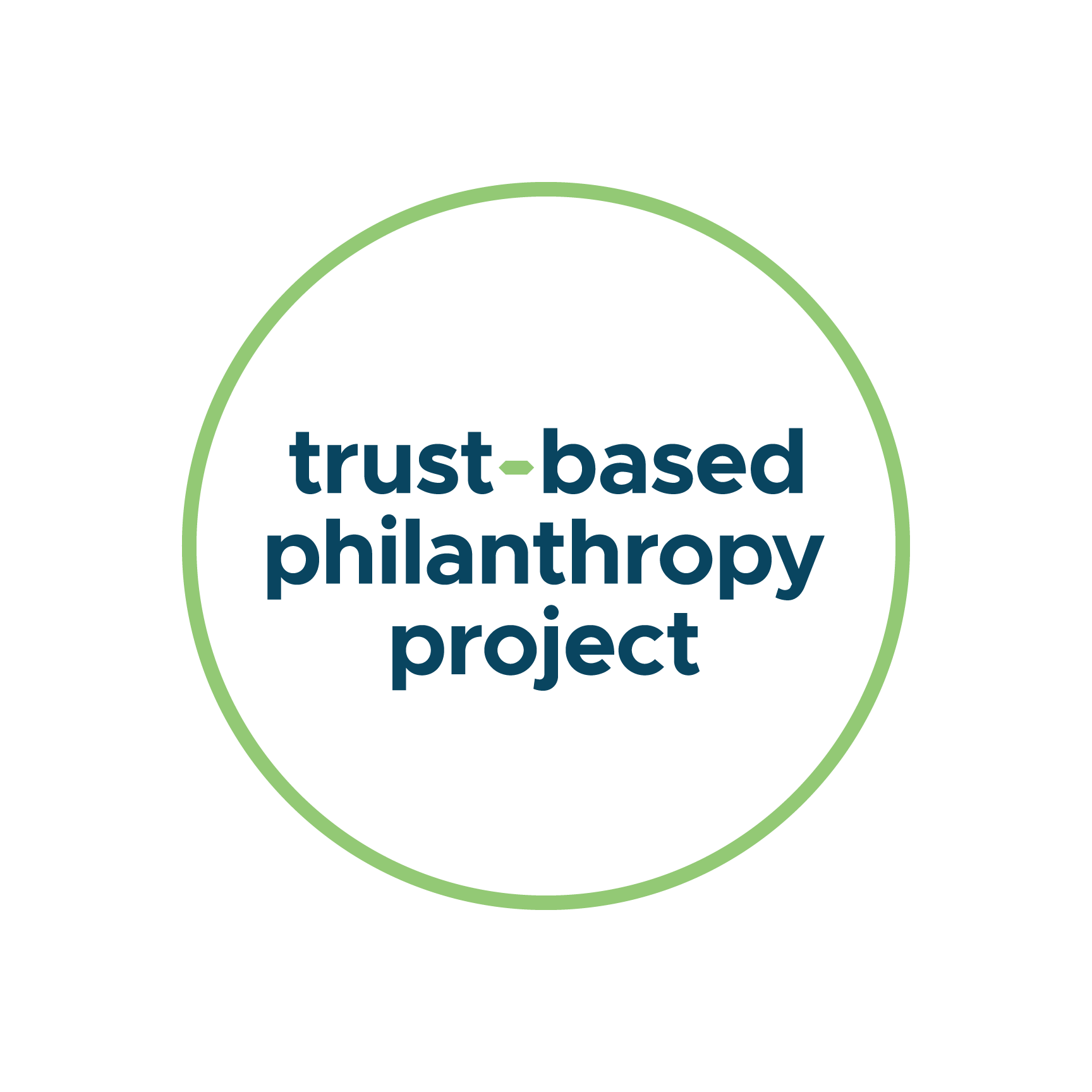 Today’s Speakers
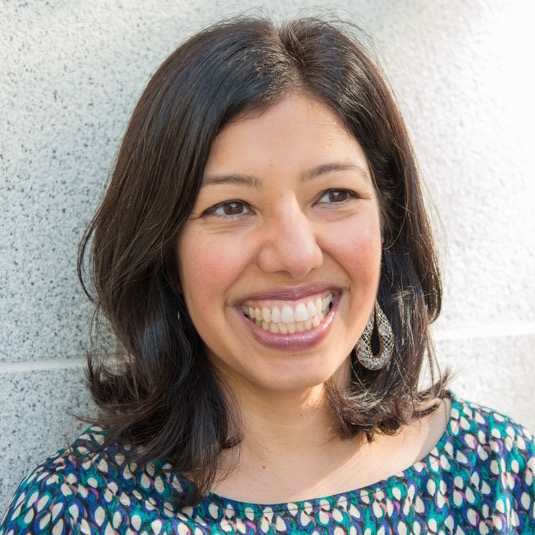 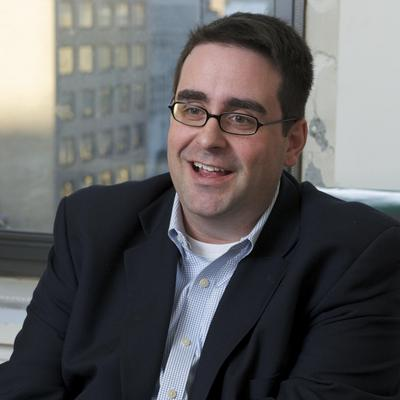 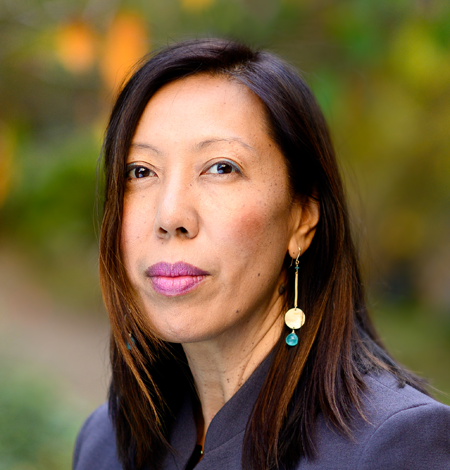 Pia Infante
Co-Executive Director
The Whitman Institute
John Brothers
President
T. Rowe Price Foundation
Dimple Abichandani
Executive Director
General Service Foundation
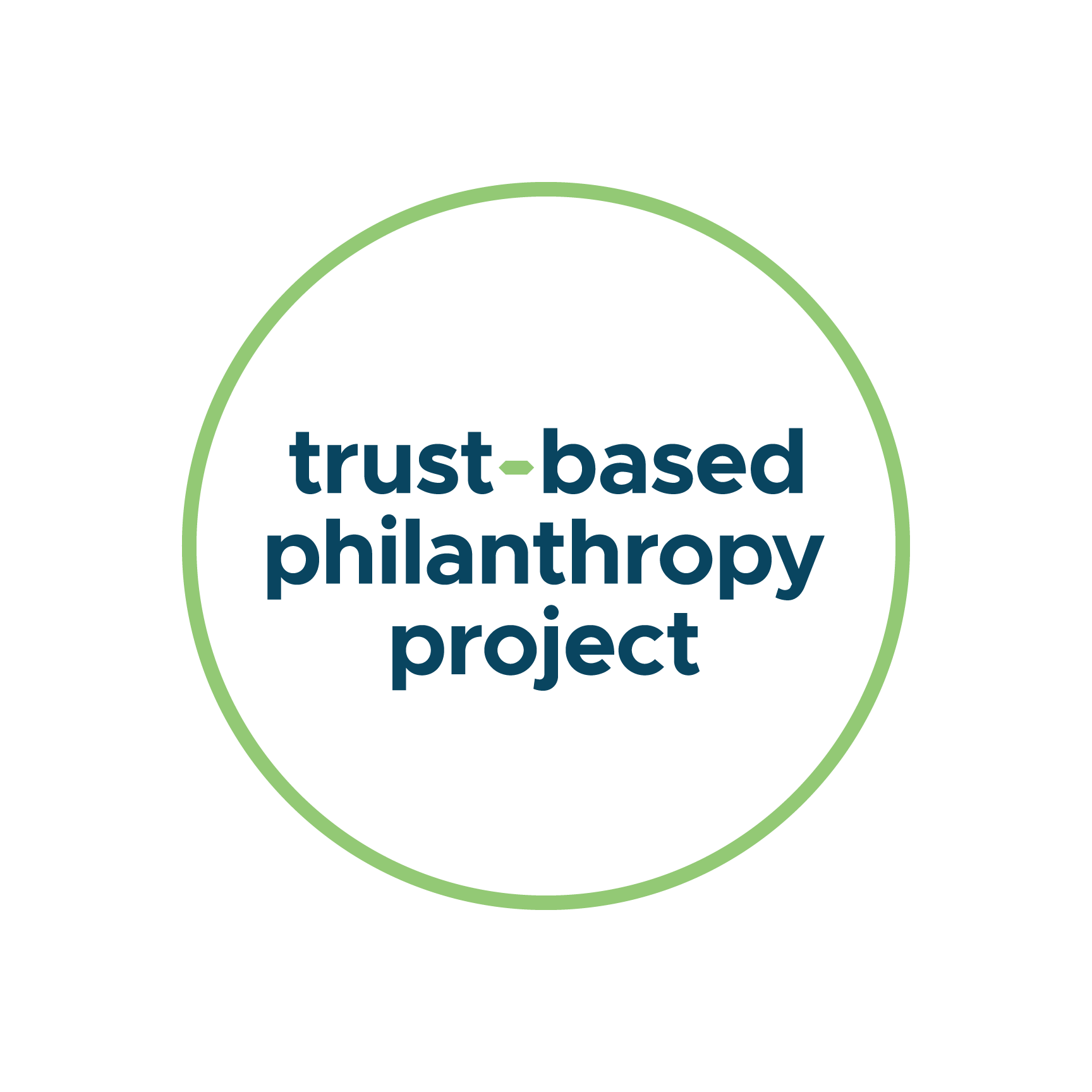 Trust-Based Philanthropy
An approach to giving that addresses the inherent power imbalances that exist between funders, nonprofits, and the communities they serve. At its core, trust-based philanthropy is about redistributing power -- systemically, organizationally, and interpersonally -- in service of a healthier and more equitable nonprofit ecosystem. On a practical level, this includes multi-year unrestricted giving, streamlined applications and reporting, and a commitment to building relationships based on transparency, dialogue, and mutual learning.
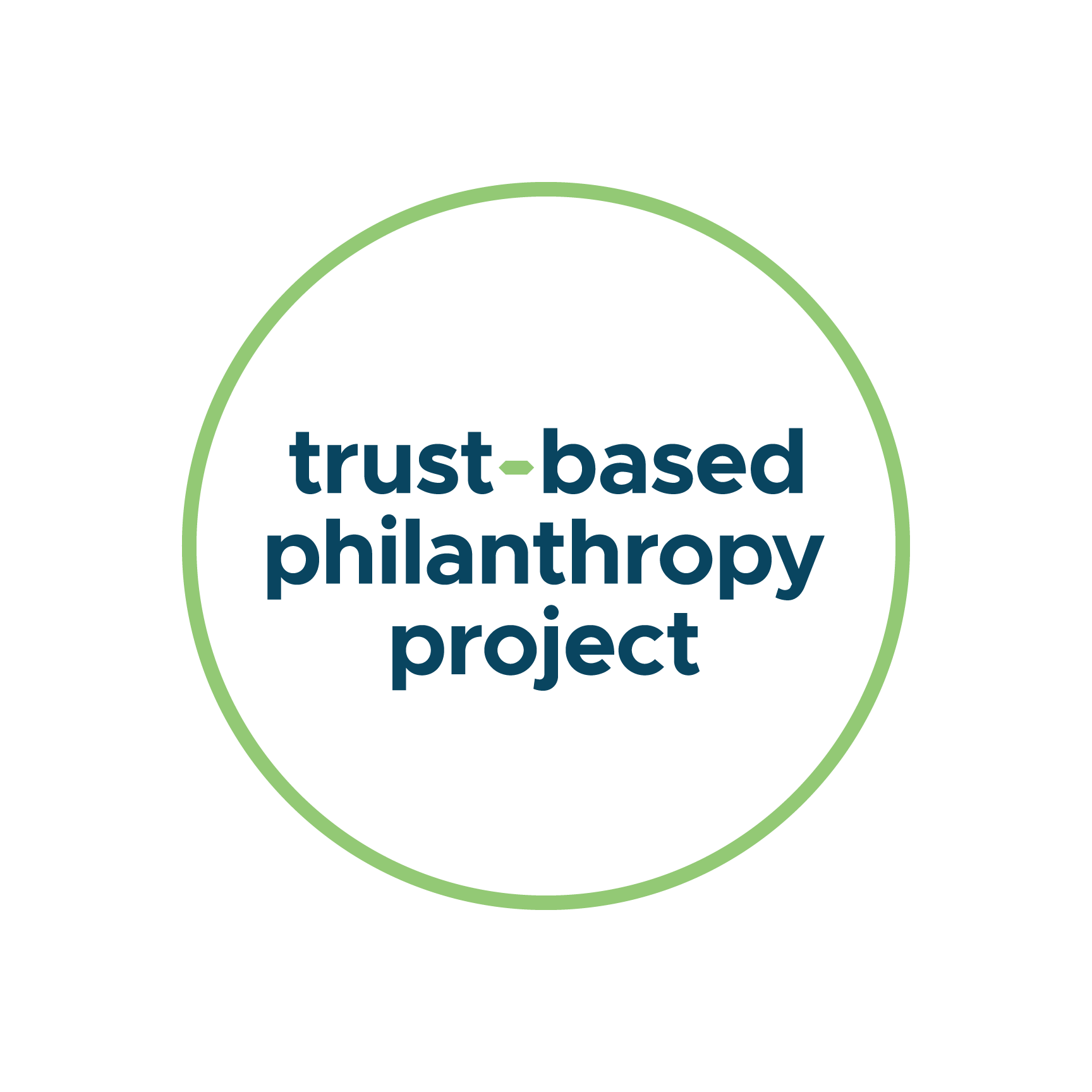 www.trustbasedphilanthropy.org
The Problem:  
A Values to Practice Gap in Philanthropy
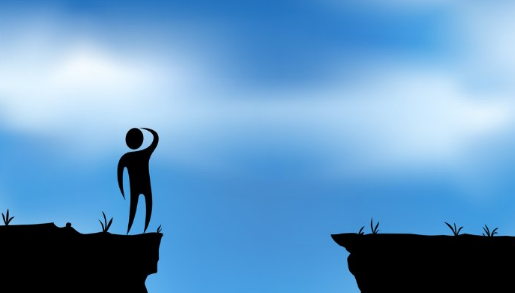 Funder-Created Obstacles: #1 Barrier to Nonprofit Impact
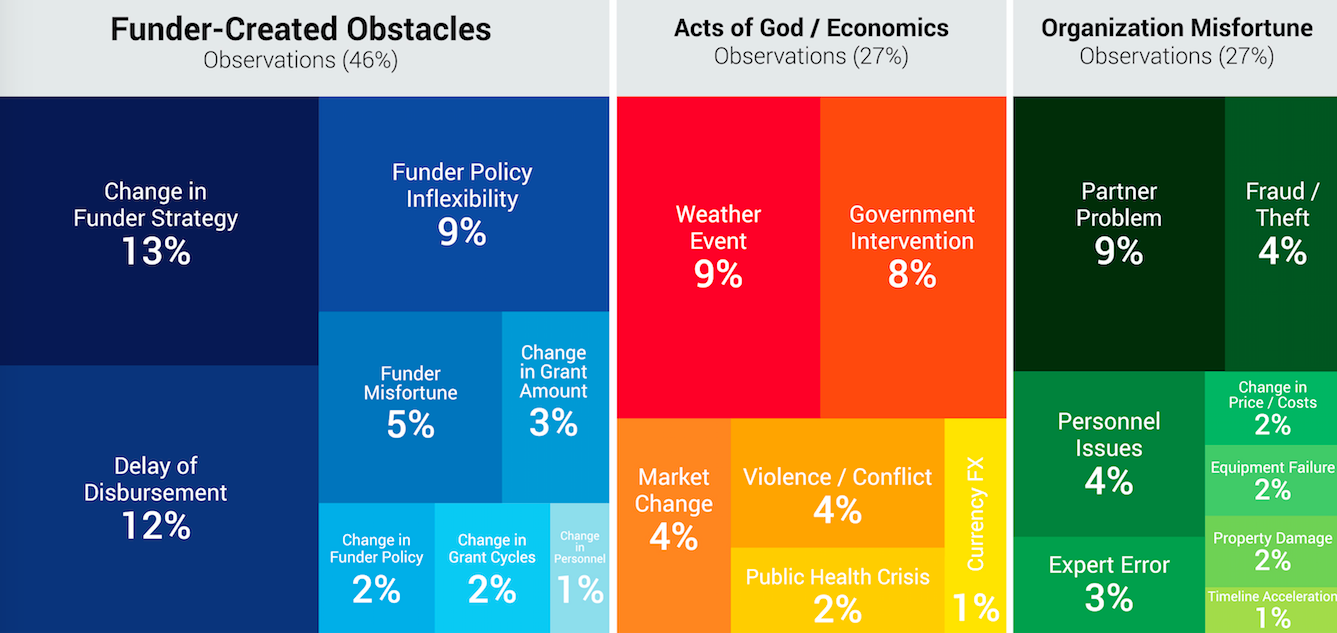 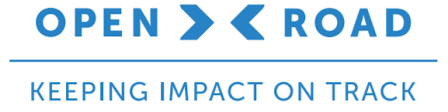 8
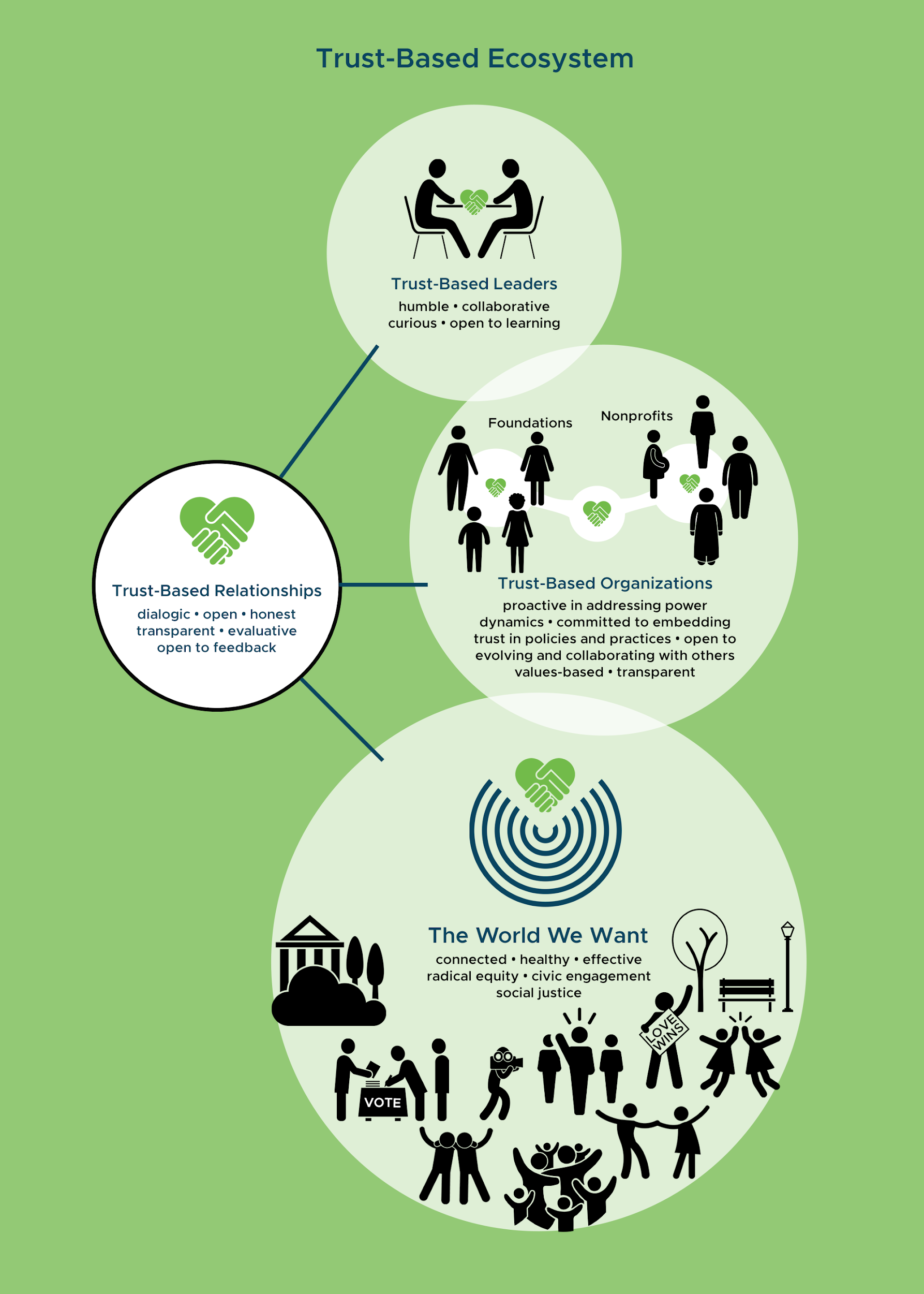 A Values-Based Approach

Acknowledge power dynamics

Trust grantees and communities

Embrace a learning mindset

Commit to systemic equity
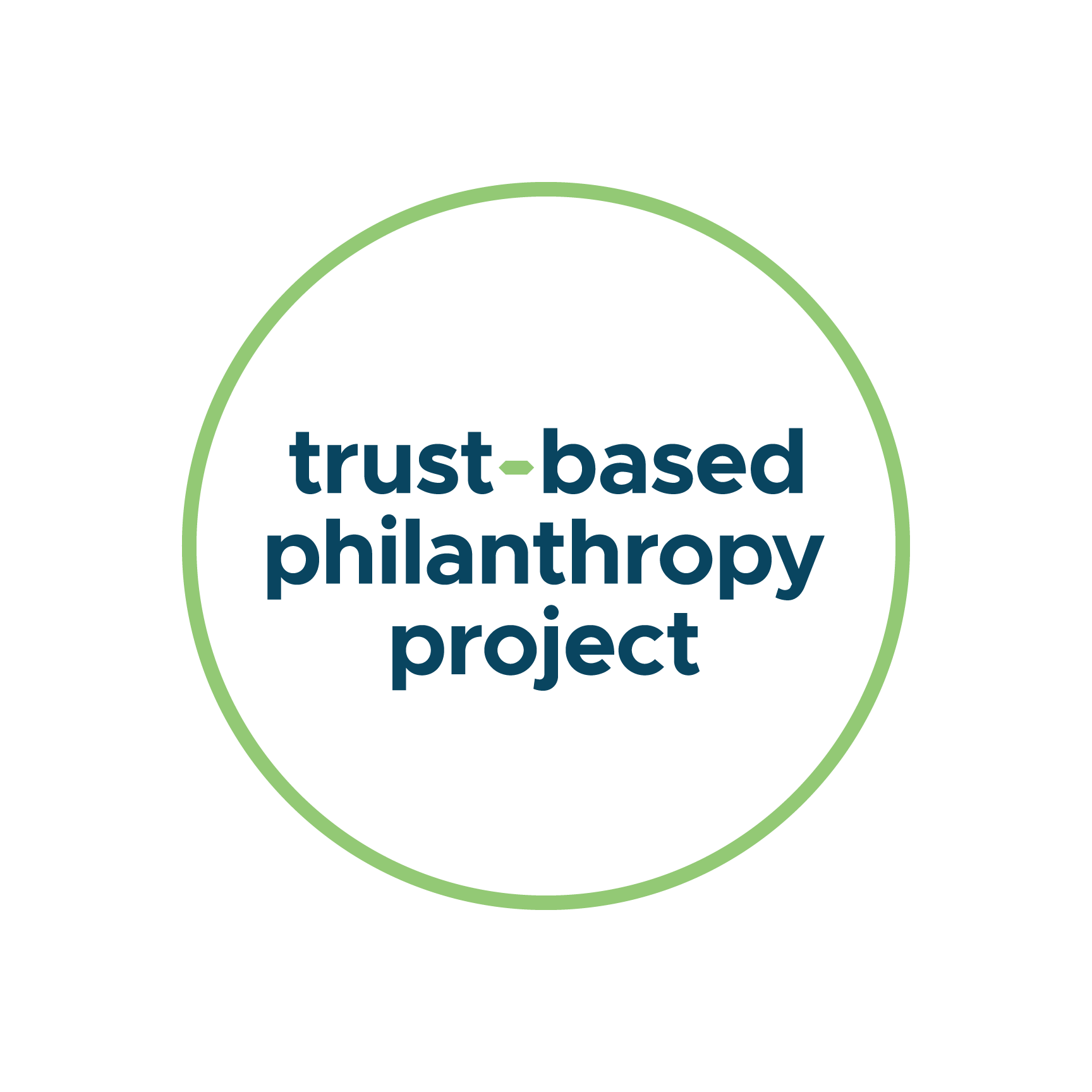 6 Principles of Trust-Based Philanthropy
Give Multi-Year Unrestricted Funding

Do the Homework

Simplify & Streamline Paperwork

Be Transparent & Responsive

Solicit & Act on Feedback

Offer Support Beyond the Check
1
2
3
4
5
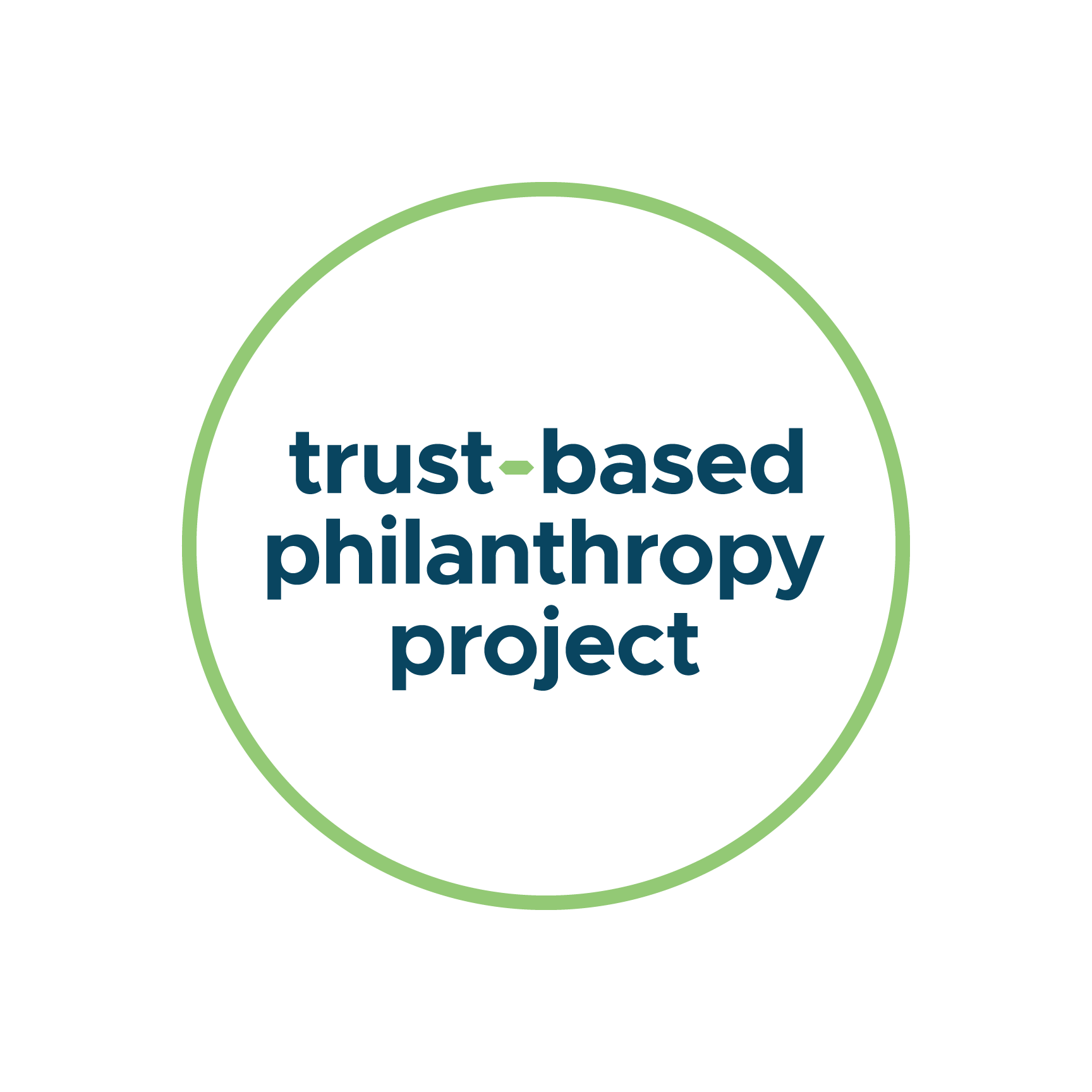 6
www.trustbasedphilanthropy.org
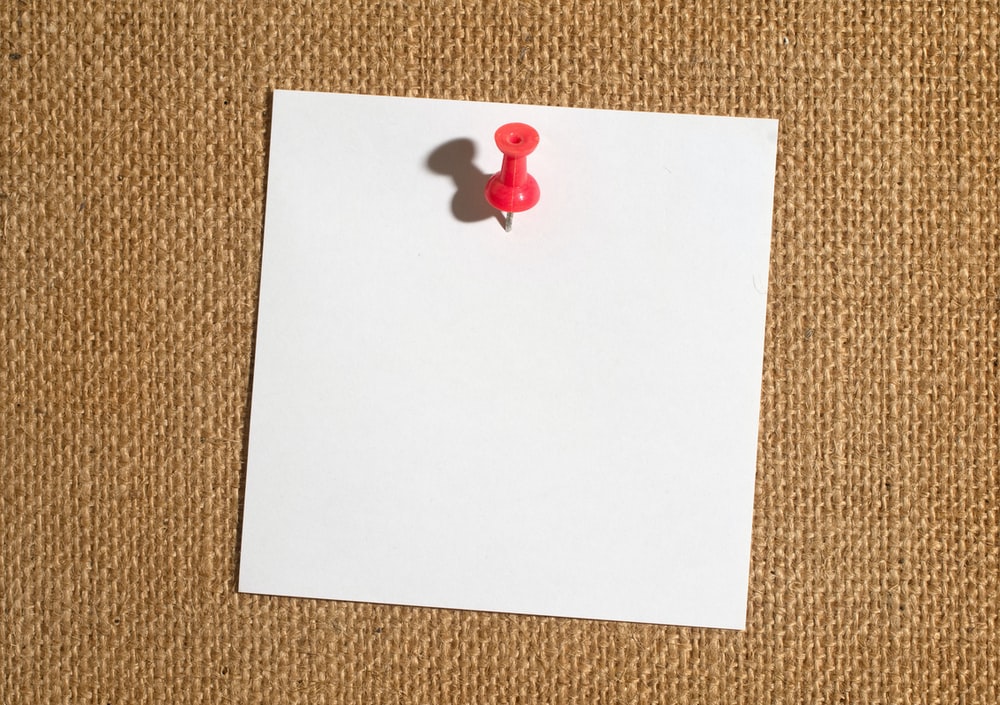 TBP isn’t new

It’s a journey, not a checklist

Values are the common denominator
TBP isn’t new

This is a journey, not a checklist

Values are the common denominator
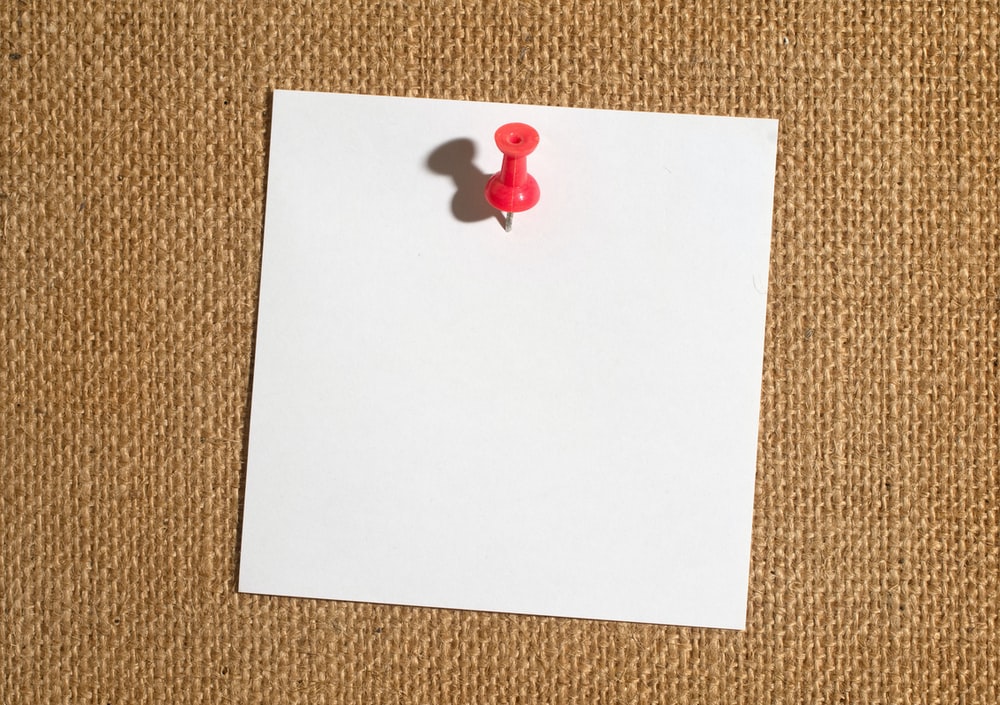 TBP isn’t new

It’s a journey, not a checklist

Values are the common denominator
LISTEN FOR TBP VALUES

Self-awareness/power awareness ❤️

Trusting grantees & communities  👏

Learning mindset  🎉
Breakout Discussions
If you’re a member of a participating PSO  you will be automatically assigned to a room

If you’re not affiliated and want to engage in a discussion  stay in the main room

If you’re a PSO member and are NOT automatically assigned  tell us and we’ll help you get there!
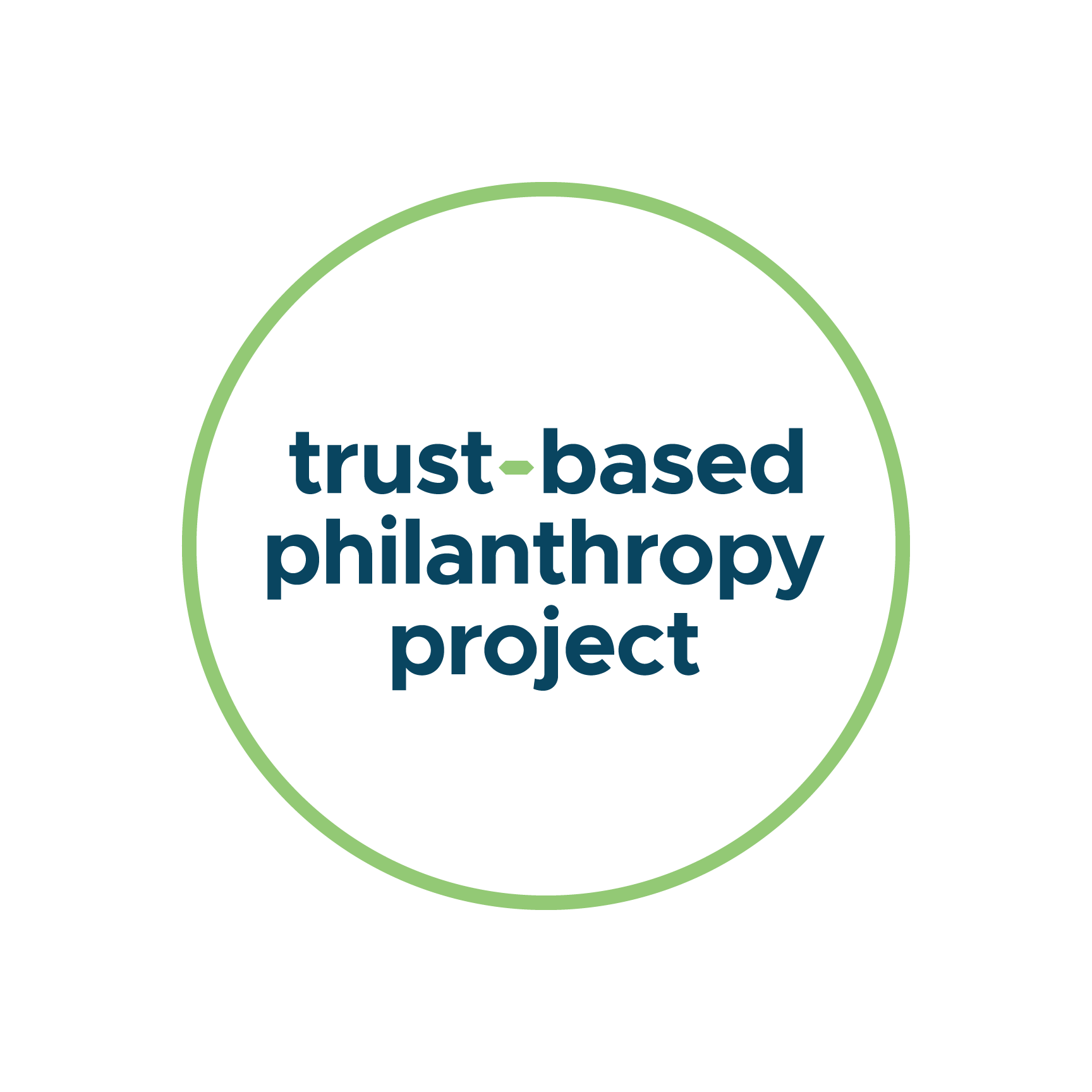